Figure 3.  Examples of spectrotemporal receptive fields (STRFs) for neurons in thalamorecipient layers of mouse primary ...
Cereb Cortex, Volume 13, Issue 1, January 2003, Pages 83–89, https://doi.org/10.1093/cercor/13.1.83
The content of this slide may be subject to copyright: please see the slide notes for details.
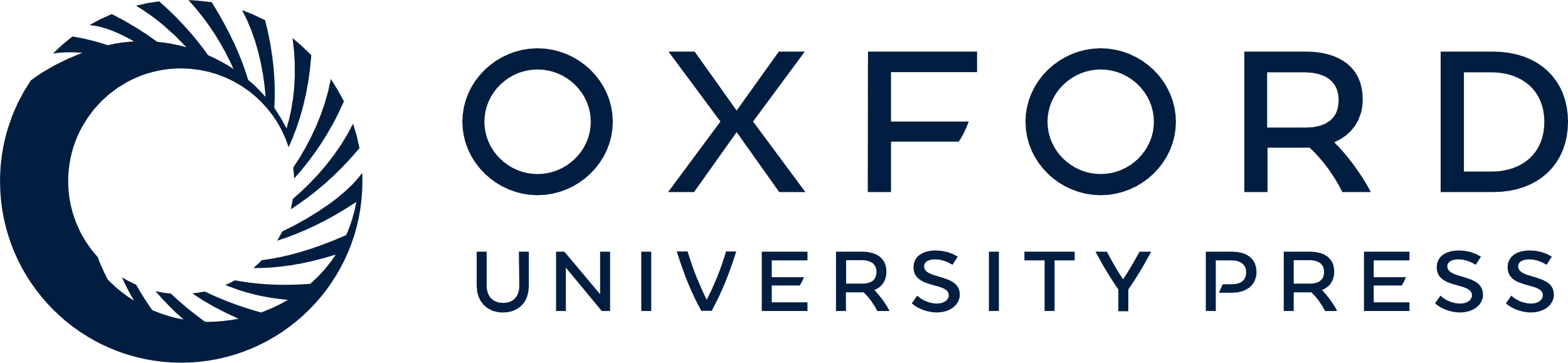 [Speaker Notes: Figure 3.  Examples of spectrotemporal receptive fields (STRFs) for neurons in thalamorecipient layers of mouse primary auditory cortex. Extracellular recordings were obtained from AI of CBA/CaJ mice anesthetized with ketamine and medetomidine. The STRFs were derived from neural responses to spectrally complex and temporally dynamic random chord stimuli, using a Bayesian estimation procedure related to reverse correlation [details are given elsewhere (Sahani and Linden, 2002; Linden et al., 2002)]. Light and dark areas in each plot correspond respectively to excitatory and inhibitory subregions of the receptive field, and mid-gray background implies zero stimulus sensitivity (i.e. regions outside the receptive field). Negative time axis indicates time preceding the time-bin in which spikes evoked by the auditory stimulus would occur. Each STRF may therefore be viewed as a spectrogram-linear estimate of the preferred stimulus for the neuron. Note that although all four STRFs suggest tuning to sound onsets near 16 kHz, the receptive fields differ greatly in the arrangement of excitatory and inhibitory subfields, and also in overall spectral and temporal extent. The diversity of auditory receptive fields within thalamorecipient layers of auditory cortex complicates efforts to define systematic differences in receptive-field structure across cortical layers. [Adapted from (Linden et al., 2002) and (Linden et al., submitted for publication).]


Unless provided in the caption above, the following copyright applies to the content of this slide: © Oxford University Press]